Chapter 5
Secondary Data and Packaged Information
Copyright © 2014 Pearson Education, Inc.
1
Learning Objectives
To learn what secondary data are, how this information is used, and how we may classify different types of secondary data, including internal and external databases 
To understand the advantages and disadvantages of secondary data
To learn how to evaluate secondary data
Learning Objectives
To learn how to use the U.S. Census Bureau’s new American Community Survey
To know what packaged information is and the differences between syndicated data and packaged services
To understand the advantages and disadvantages of packaged information
To see some of the various areas in which packaged information may be applied
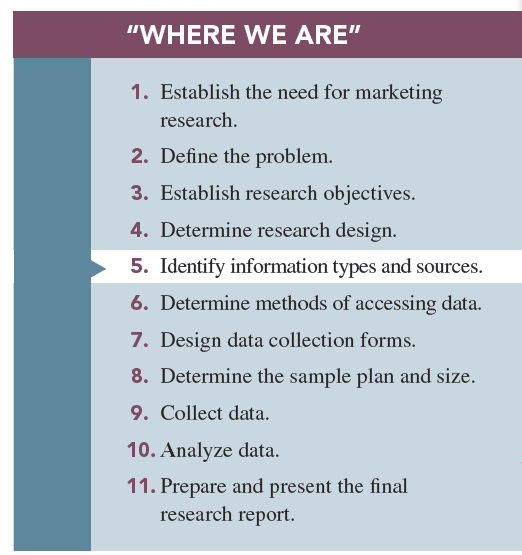 Primary Versus Secondary Data
Primary data: information that is developed or gathered by the researcher specifically for the research project at hand
Secondary data: information that has previously been gathered by someone other than the researcher and/or for some other purpose than the research project at hand
Uses of Secondary Data
Secondary data has many uses in marketing research, and sometimes the entire research project may depend on the use of secondary data.
Applications include economic-trend forecasting, corporate intelligence, international data, public opinion, and historical data.
An Example of Secondary Data
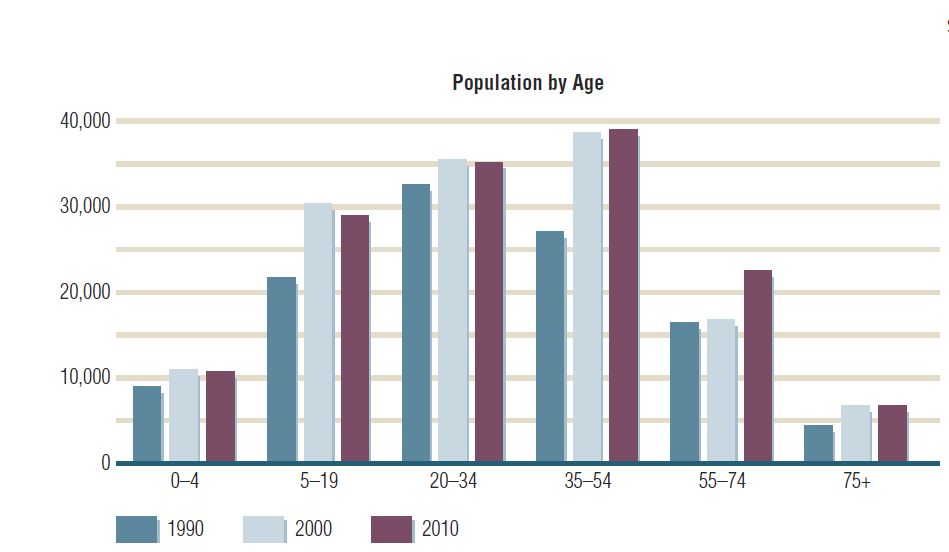 FIGURE 5.1
Census Data May Be Used to Assess Changes in Age Distributions for a Market
Classification of Secondary Data
Internal secondary data are data that have been collected within the firm, such as sales records, purchase requisitions, and invoices.
Internal secondary data is used for database marketing.  Database marketing is the process of building and maintaining customer (internal) databases and other (internal) databases for the purpose of contacting, transacting, and building relationships.  Examples: CRM and data mining.
Internal Databases
Internal databases consist of information gathered by a company, typically during the normal course of business transactions.
Companies use their internal databases for purposes of direct marketing and to strengthen relationships with customers, which is referred to as customer relationship management (CRM).
[Speaker Notes: definition]
Internal Databases
A database refers to a collection of data and information describing items of interest.
Vehicle Registration Database
A record is a unit of information in a database.
SS#  XXXYYZZZZ
Fields: subcomponents of information composing records.
Brand	
Color			
Year 
Model
Internal Databases
Data mining is the name for software that helps managers make sense out of seemingly senseless masses of information contained in databases.
Micromarketing refers to using a differentiated marketing mix for specific customer segments, sometimes fine-tuned for the individual shopper.
[Speaker Notes: datamining]
Ways Companies Use Databases
To identify prospects
To decide which customers should receive a particular offer
To deepen customer loyalty 
To reactivate customer purchases
To avoid serious customer mistakes
External Secondary Data
External databases are databases supplied by organizations outside the firm:
Published
Syndicated services data
Databases
[Speaker Notes: Add definition]
External Secondary Data
Published sources: sources of information prepared for public distribution and normally found in libraries or a variety of other entities, such as trade organizations.
[Speaker Notes: Add definition]
External Secondary Data
Syndicated services data: provided by firms that collect data in a standard format and make them available to subscribing firms—highly specialized and not available in libraries.
External Secondary Data
External databases: databases supplied by organizations outside the firm, such as online information databases (e.g.,  IBISWorld, FACTIVA, Ebsco, and ProQuest).
Advantages of Secondary Data
Are obtained quickly
Are inexpensive
Are readily available
Enhance existing primary data
May achieve research objective
Disadvantages of Secondary Data
Reporting units may be incompatible
Measurement units do not match
Class definitions are not usable
May be outdated
May not be credible
Evaluating Secondary Data
What was the purpose of the study?
Who collected the information?
What information was collected?
How was the information attained?
How consistent is the information with other information?
Key Sources of Secondary Sources for Marketers
Census of the Population
Conducted every 10 years
Economic Census
Conducted every five years
Go to http://2010.census.gov
[Speaker Notes: 2014 census.gov.]
American Community Survey (ACS)
ACS will do the following:
Survey 3 million Americans every year
Provide updated information on key demographics 
Provide forecasts for future years
[Speaker Notes: Title changed from “new key data source from U.S. census bureau”]
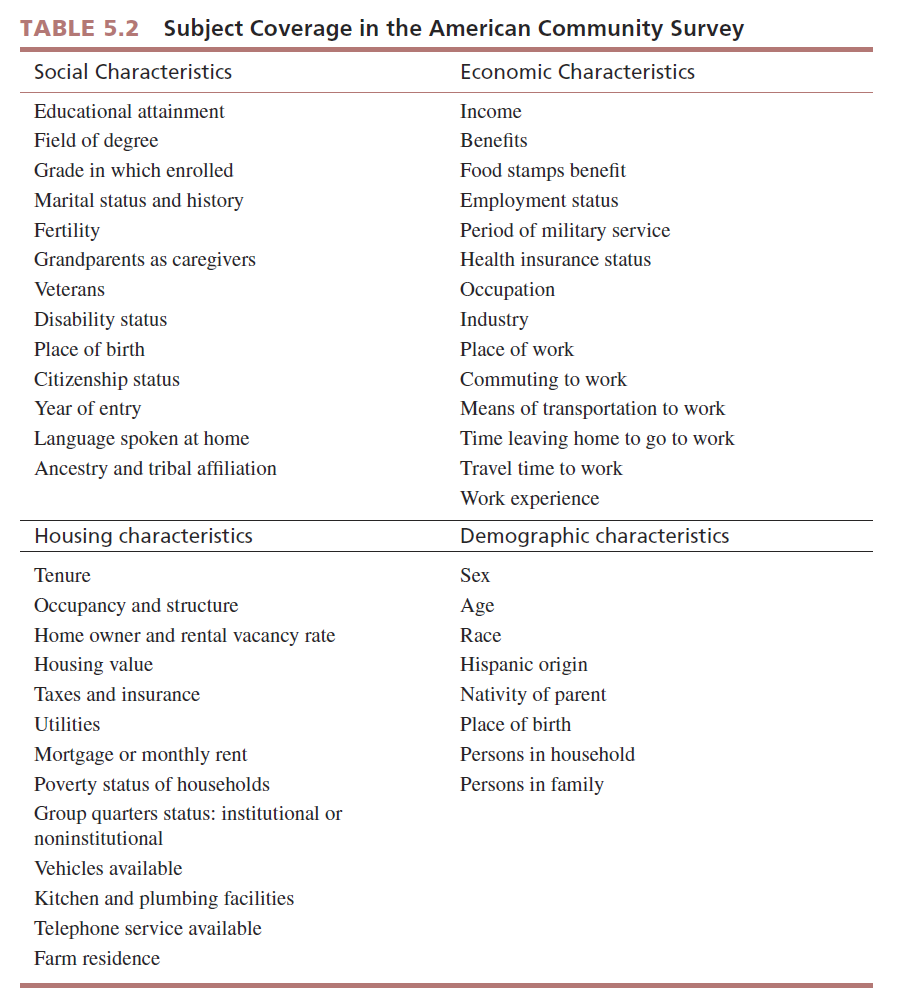 How to Use the ACS
American Factfinder is the tool used for searching data collected by the ACS. 
To begin, go to www.census.gov/acs.
Example ACS Search
FIGURE 5.2
Searching Topics
Allows You to
Select the Type of
Information You Seek
What Is Packaged Information?
Packaged information is a type of secondary data in which the data collected and/or the process of collecting the data are prepackaged for all users. 
There are two broad classes of packaged information: 
Syndicated data 
Packaged services
Packaged Information
Syndicated data are collected in a standard format and made available to all subscribers. For example, Marketing Evaluations, Inc., offers several Q Scores® services.
Packaged Information
The term packaged services refers to a prepackaged marketing research process that is used to generate information for a particular user. 
Unlike syndicated data, the data from a packaged service will differ for each client.
Packaged Information
Esri’s Tapestry™ Segmentation uses a ready-made, prepackaged process to profile residential neighborhoods.
This information is purchased by clients with the aim of better understanding who their customers are, where they are located, how to find them, and how to reach them.
Advantages of Syndicated Data
Shared costs
Quality of the data collected typically very high
Speed
Disadvantages of Syndicated Data
Buyers have little control over what information is collected.
Firms often must commit to long-term contracts when buying syndicated data.
No strategic information advantage exists in purchasing syndicated data.
Advantages of Packaged Services
The experience of the research firm offering the service
Reduced cost of the research
Speed of the research service
Disadvantages of Packaged Services
Aspects of a project cannot be customized.
The company providing the packaged service may not know the idiosyncrasies of a particular industry.
[Speaker Notes: Add disadv – pg 108]
Marketing Applications of Packaged Information
Measuring consumer attitudes and opinions
Market segmentation
Monitoring media usage and promotion effectiveness
Monitoring consumer buzz or consumer-generated media (CGM)
Monitoring and effectiveness of print media
Measuring Print Media
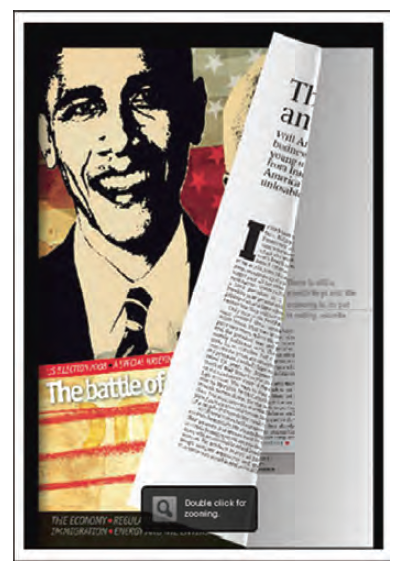 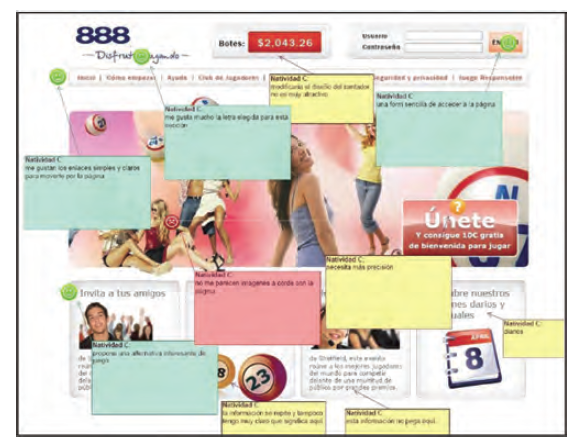 Marketing Applications of Packaged Information
Market tracking studies
Nielsen tracking studies are longitudinal studies that monitor a variable, such as sales or market share, over time.
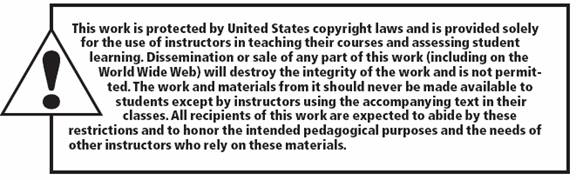 All rights reserved. No part of this publication may be reproduced, stored in a retrieval system, or transmitted, in any form or by any means, electronic, mechanical, photocopying, recording, or otherwise, without the prior written permission of the publisher. Printed in the United States of America.